Жанры Русских народных песен
ч
ч
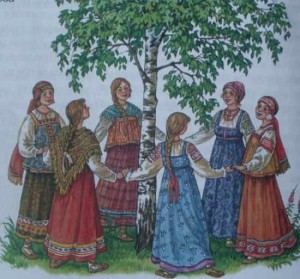 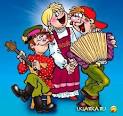 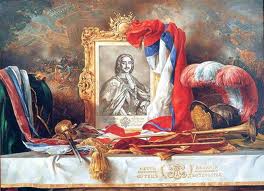 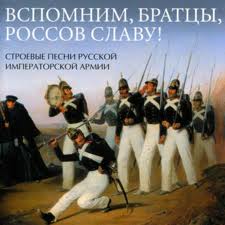 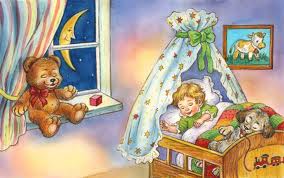 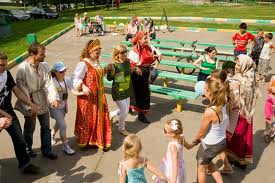 ЧАСТУШКИ		          ХОРОВОДНЫЕ 	

СОЛДАТСКИЕ    ПОТЕШКИ      КАНТЫ                      
                                          
                                             

ИГРОВЫЕ            КОЛЫБЕЛЬНЫЕ                     

                                                                             Б- - - -Ы
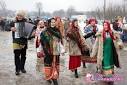 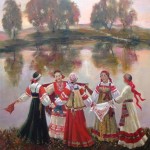 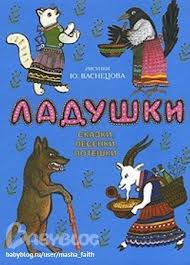 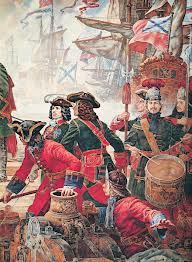 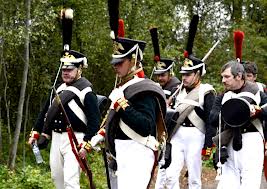 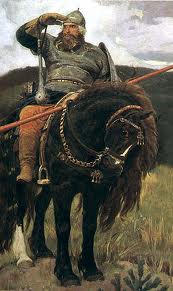 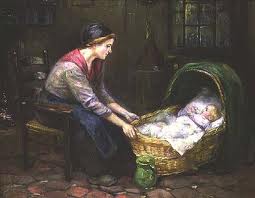 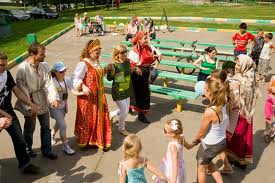 Былины
один из самых древних жанров русского
           фольклора
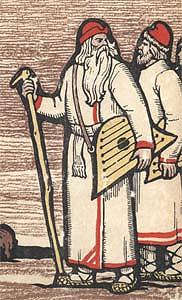 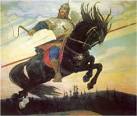 Особенности жанрарусской народной песни-  былины
Герои- защитники Русской земли
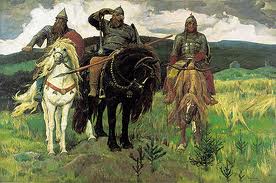 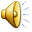 Певцы- сказители
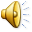 Исполняли былины протяжно, нараспев, как неторопливое повествование
Гусли
древнейший музыкальный инструмент, известный в разных странах и у разных народов.
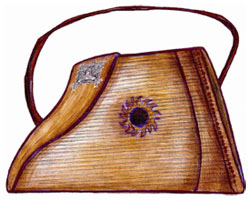 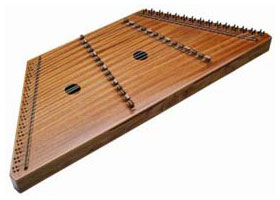 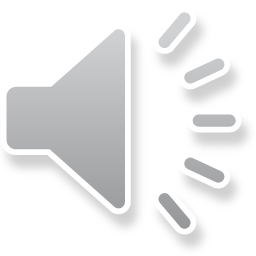 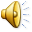 В стародавние времена форма гуслей былашлемовидной, трапециевидной, крыловидной
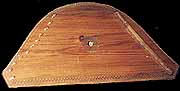 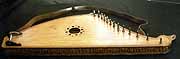 Гусли яровчатые- СДЕЛАННЫЕИЗ ЯВОРА, КЛЁНА, РАСТУЩЕГО НА ЮГЕ
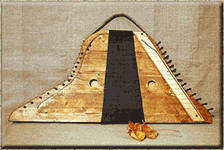 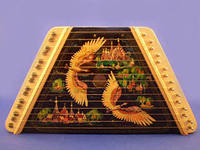 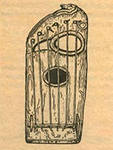 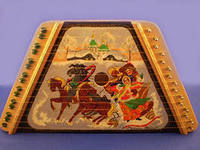 Русский композиторН.А.Римский- Корсаков(1844-1908)
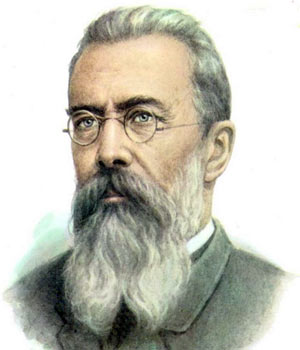 Сделал обработку Былины о Добрыне Никитиче
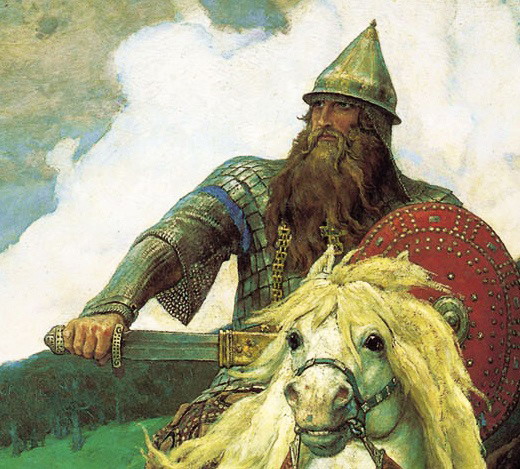 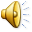 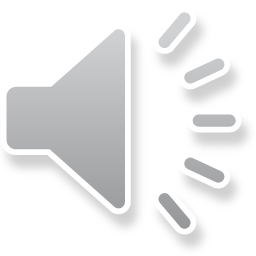 Былина о Добрыне Никитиче
Что не белая берёза к земле клонится,         Говорила тут ему родная матушка:       
    Не шелковая трава преклоняется.                 «На кого покинешь ты молоду жену,
    То сын перед матерью поклоняется               На кого покинешь ты молоду жену
    Кланялся Добрынюшка родной матушке:    Молоду жену, малых детушек?..»
    «Ты благослови меня родная матушка,
     Ехать в дальние орды во немирные!»
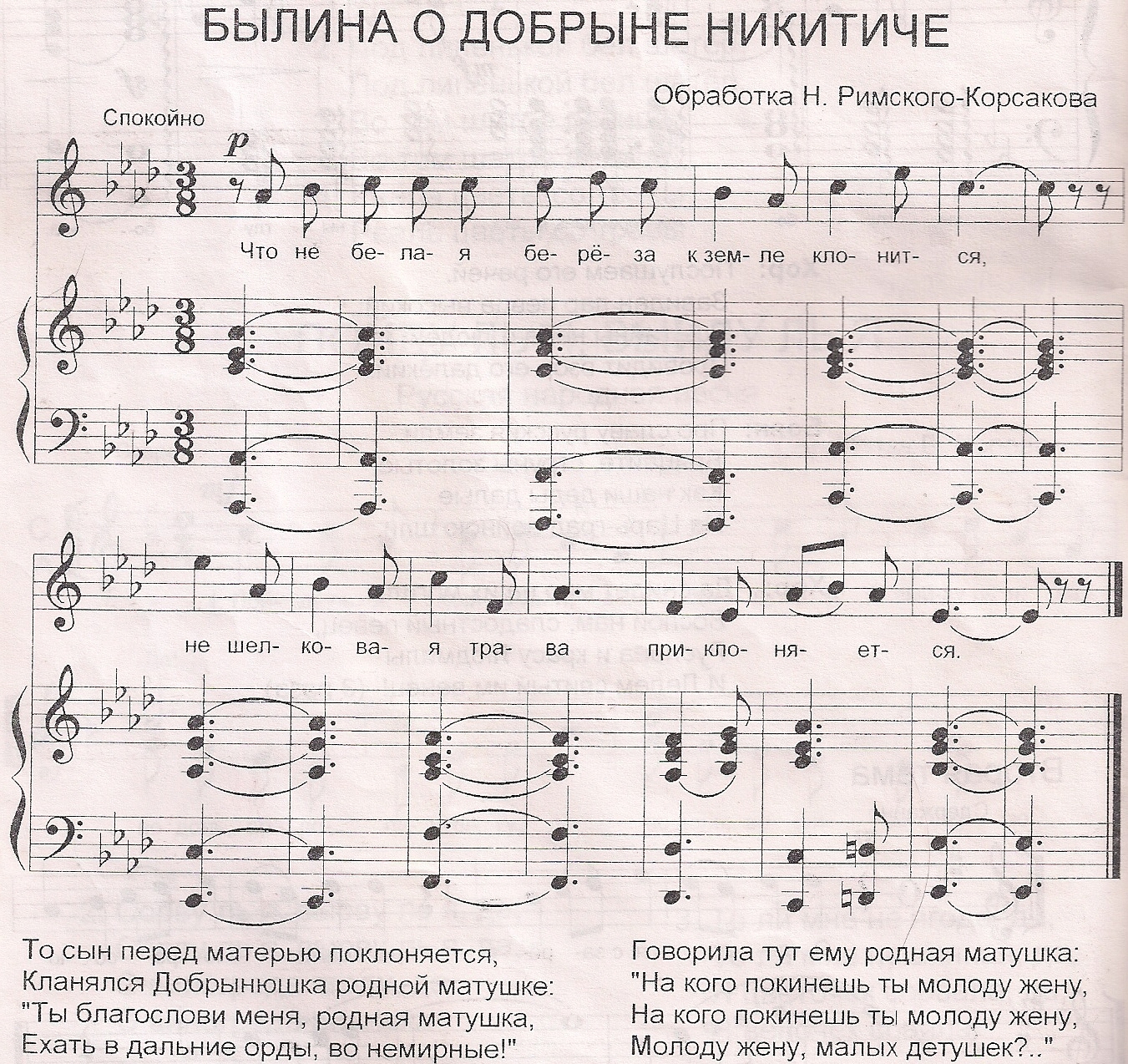 Песни о защитниках Отечества
«Учил Суворов»    	«Бородино»

«Три танкиста» 		«Катюша»
Счастлив я, что родился в России!
Русская народная песня
«Как у наших у ворот»
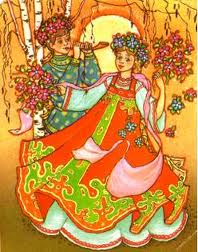